Michael Erickson’s Super Awesome Expert* 2013-2014 Winter Forecast**
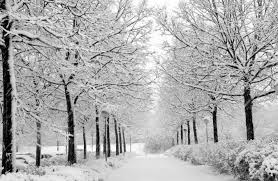 A REVIEW***
*Michael Erickson is not a super awesome expert
**By no means can this be called a “forecast”
***This probably shouldn’t be considered a review
ENSO Neutral Conditions (whole winter)
Surface Temperature Anomaly
500 hPa Height Anomaly
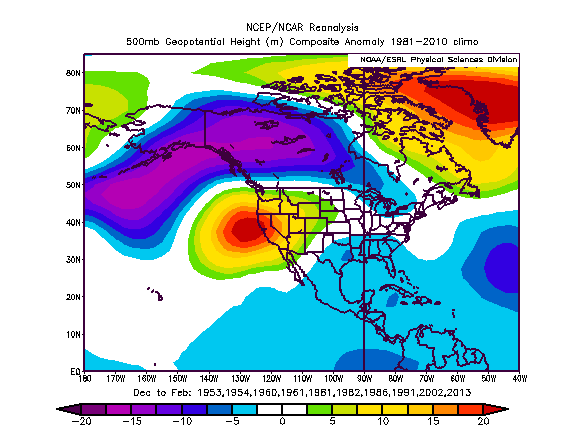 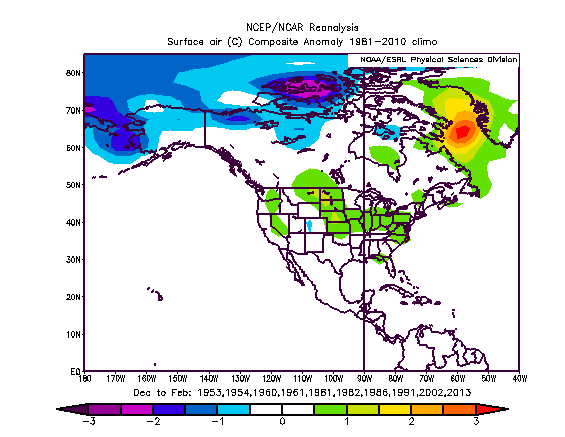 QBO (Positive but dropping)
Surface Temperature Anomaly
500 hPa Height Anomaly
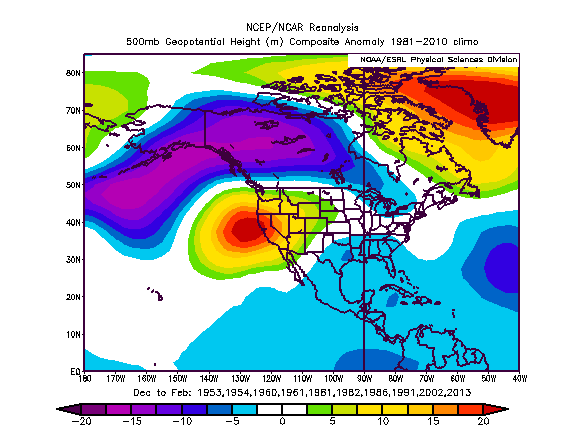 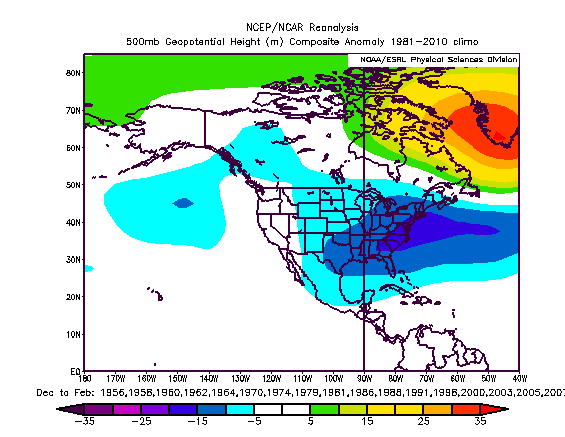 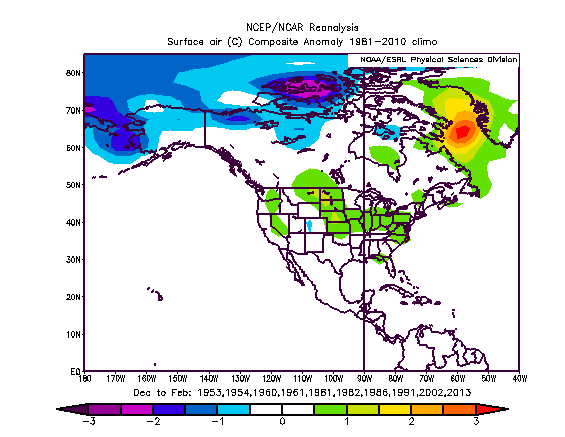 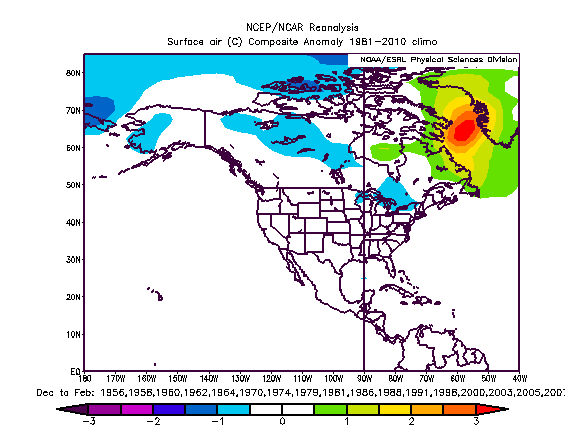 AMO (Positive)
Surface Temperature Anomaly
500 hPa Height Anomaly
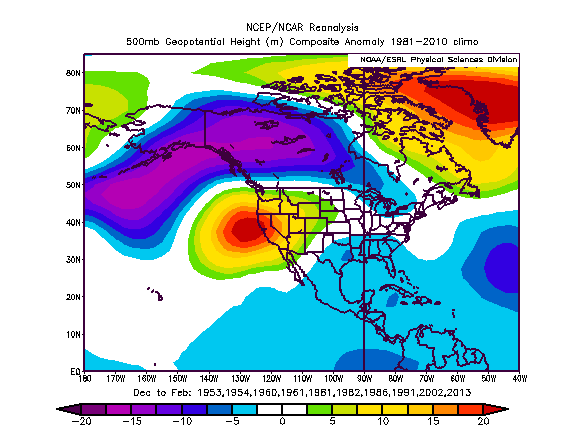 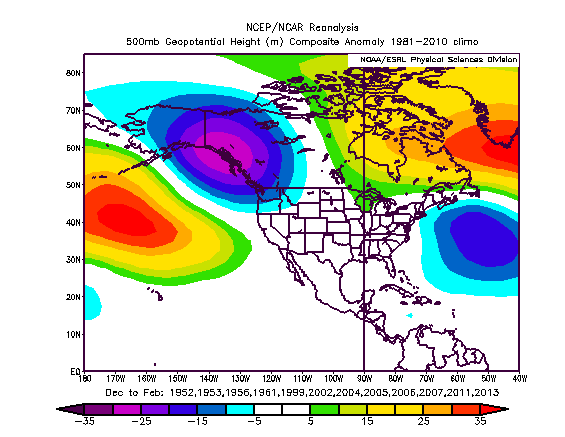 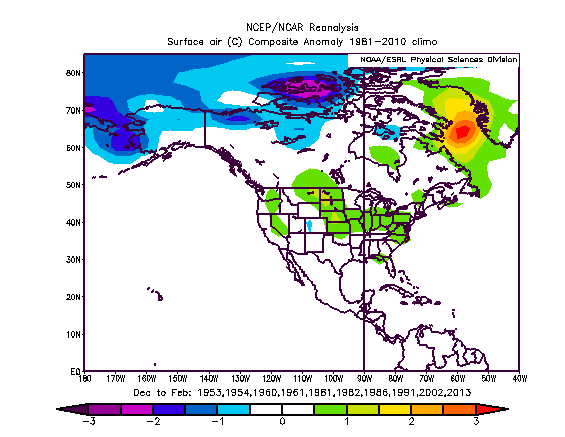 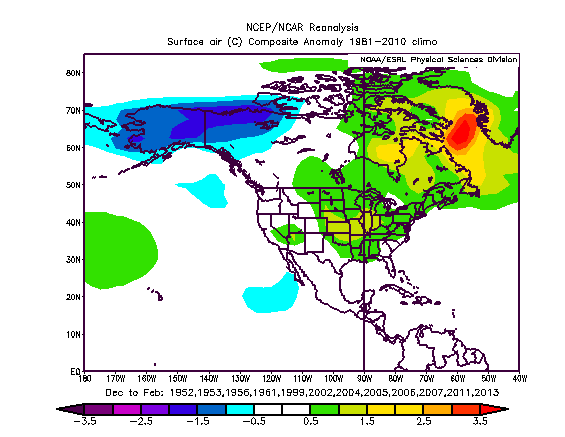 PDO (Negative)
Surface Temperature Anomaly
500 hPa Height Anomaly
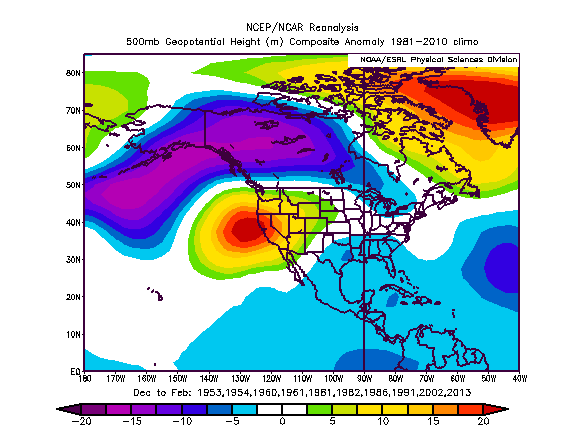 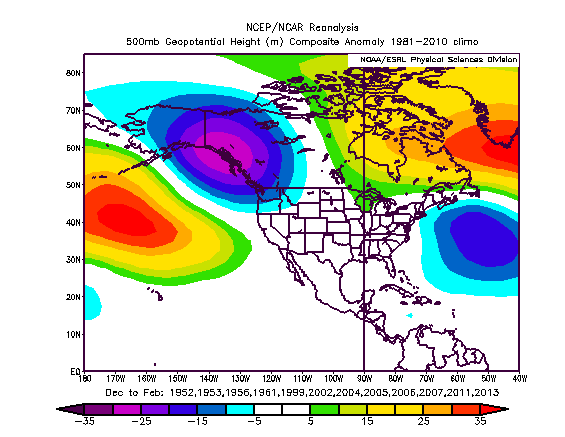 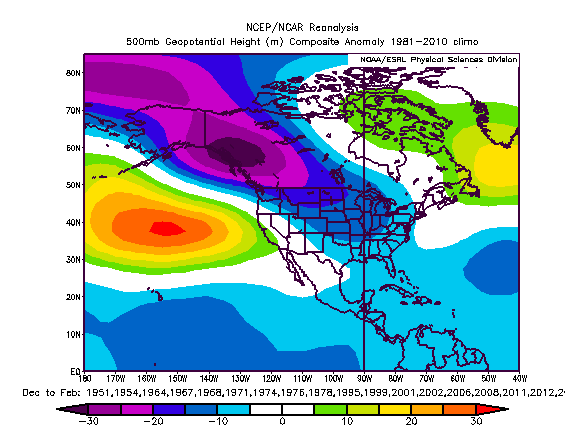 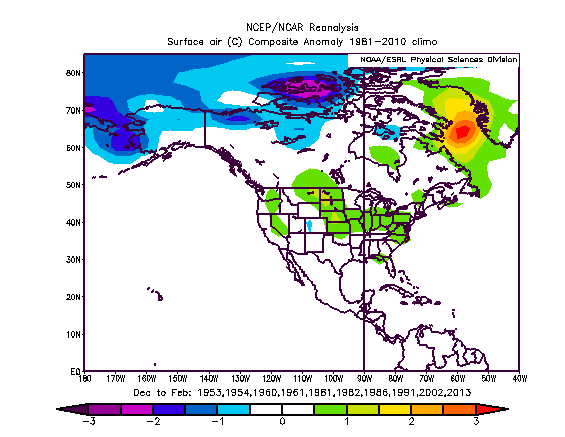 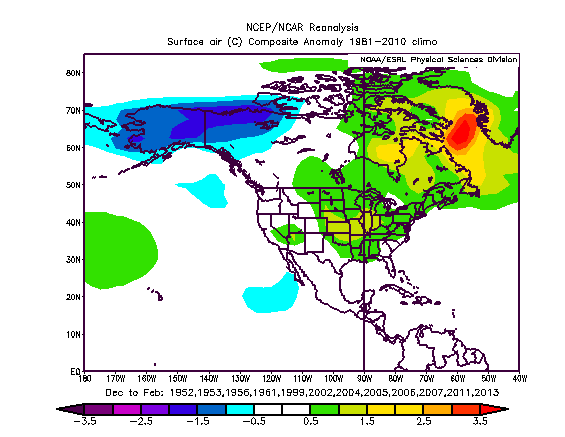 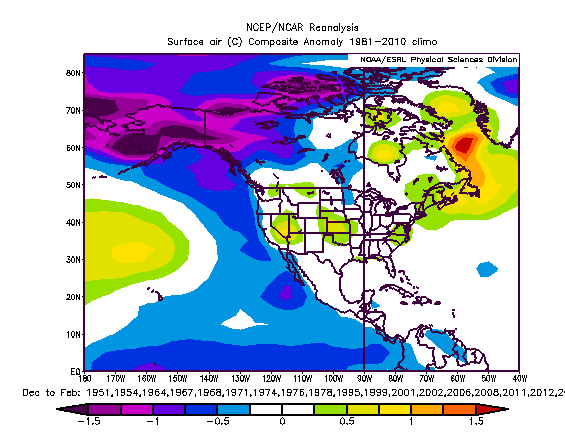 Preferred Years from all Composites
Surface Temperature Anomaly
500 hPa Height Anomaly
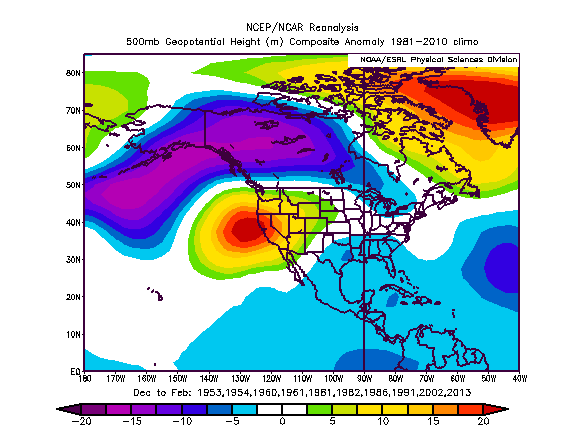 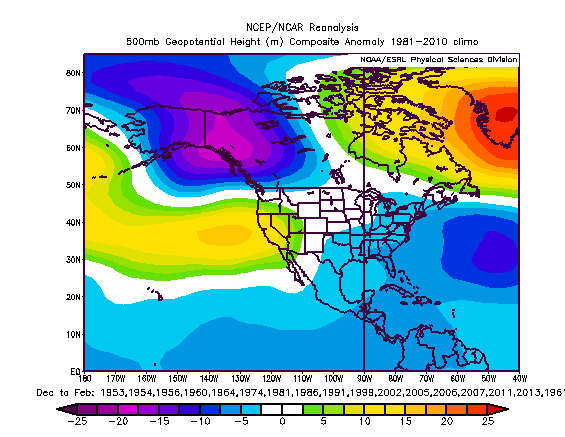 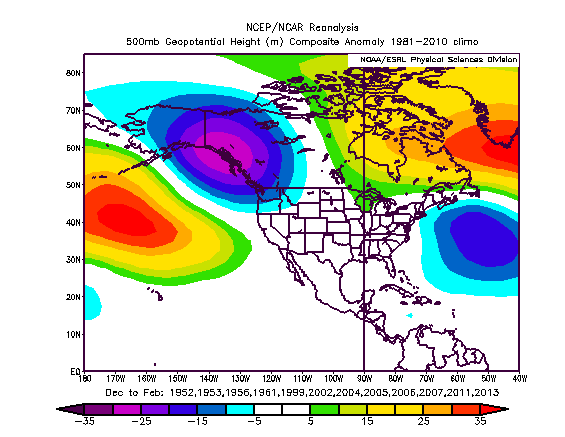 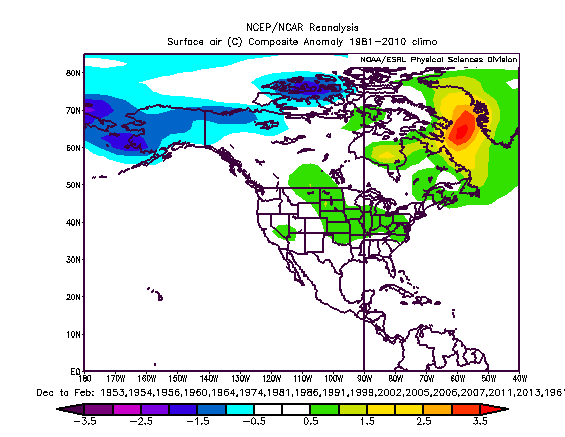 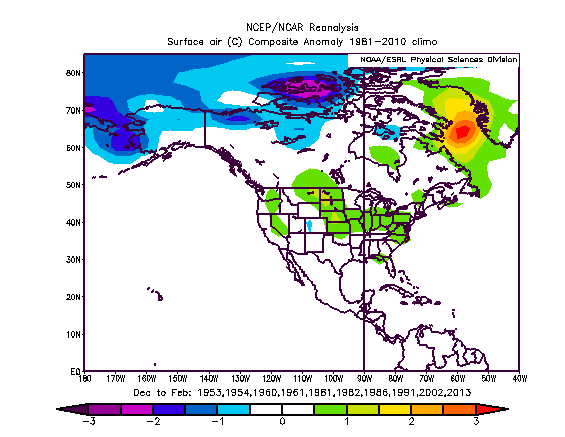 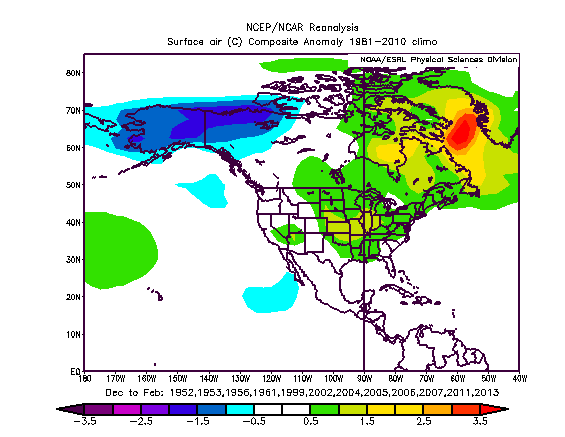 Conclusions
There is no signal.
Compositing is a tricky game, maybe I could find a signal by compositing conditional on something else. The trick is keeping that conditional requirement logical.
There is no signal.
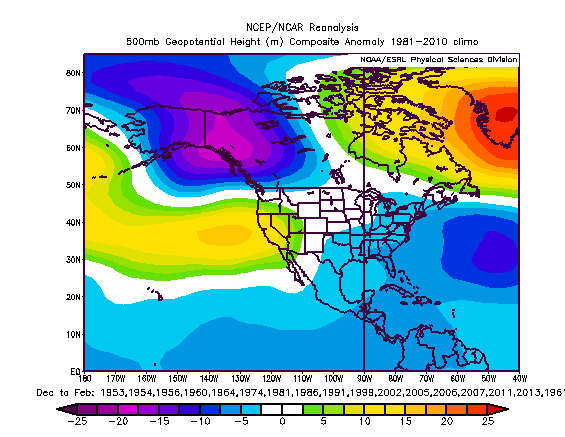 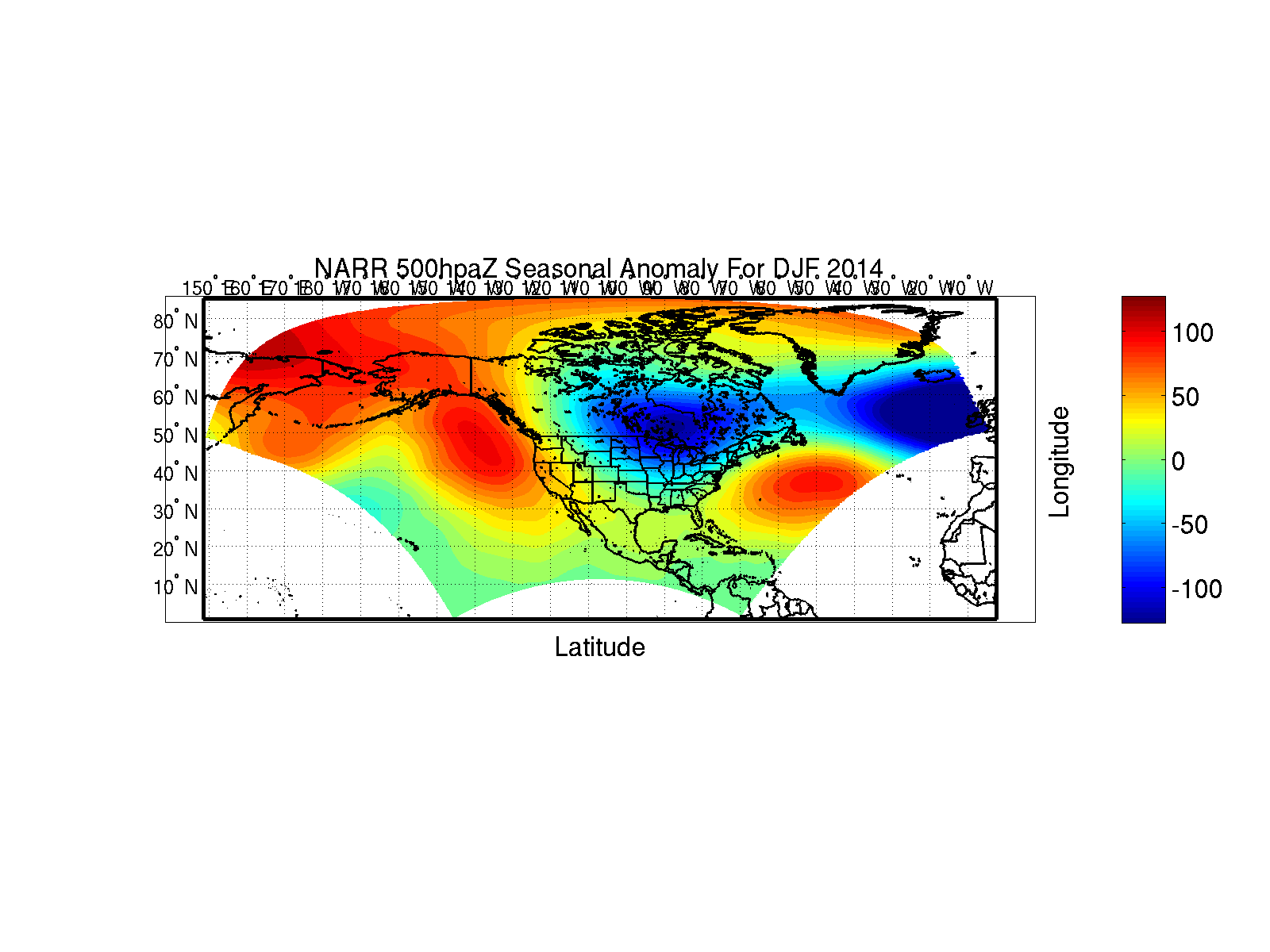 What Happened
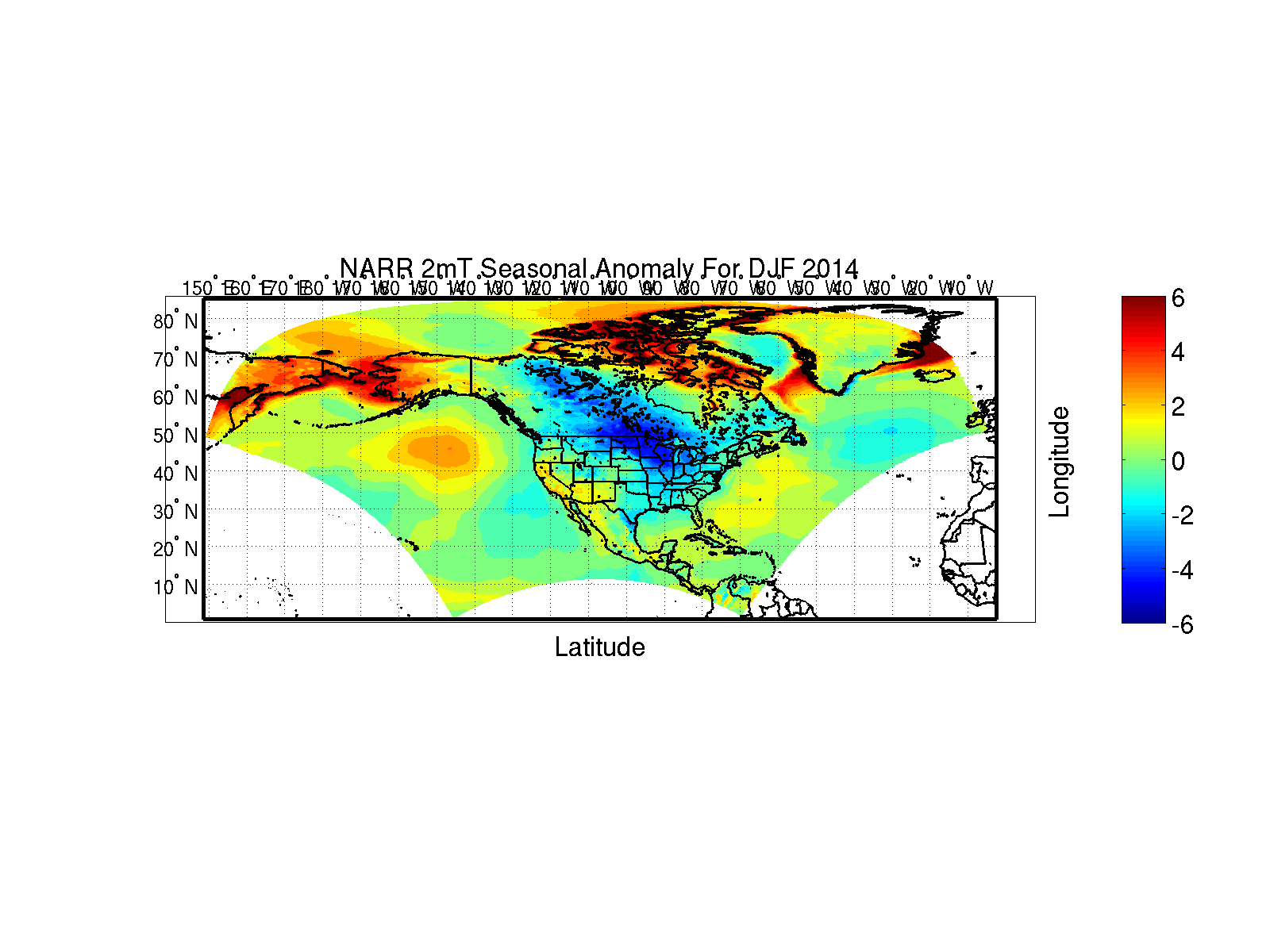 What Happened
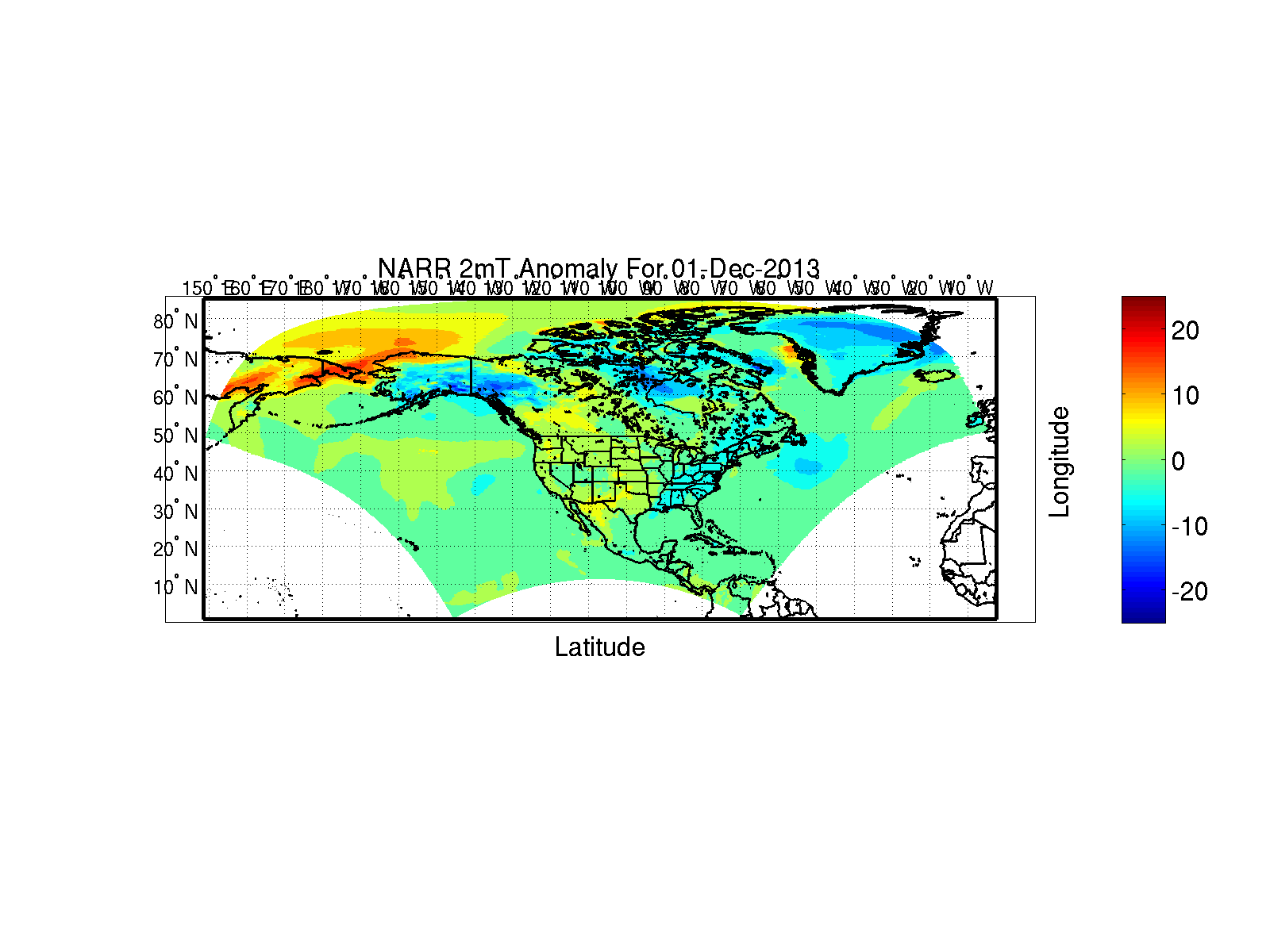 Day by Day
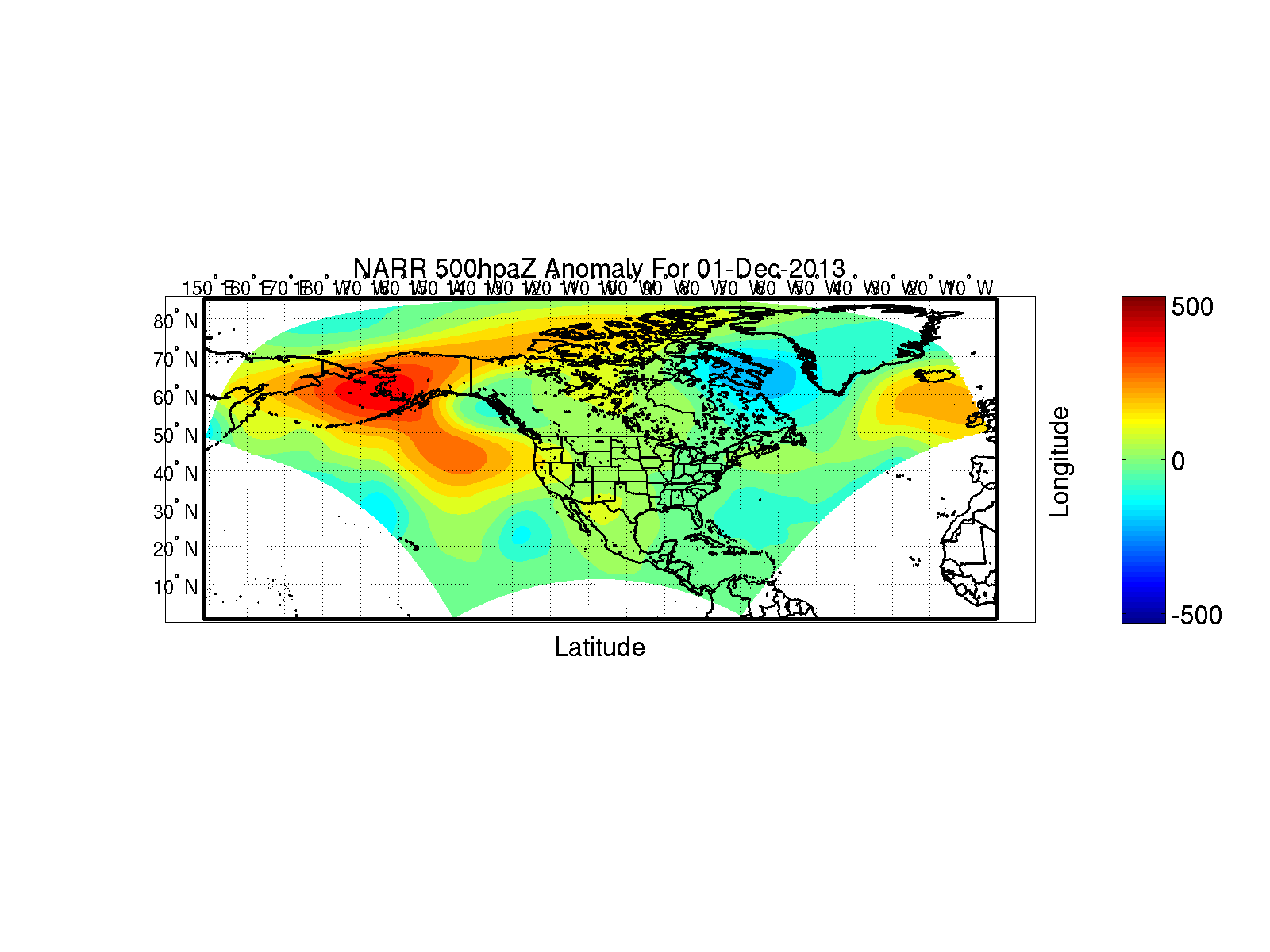 Day by Day
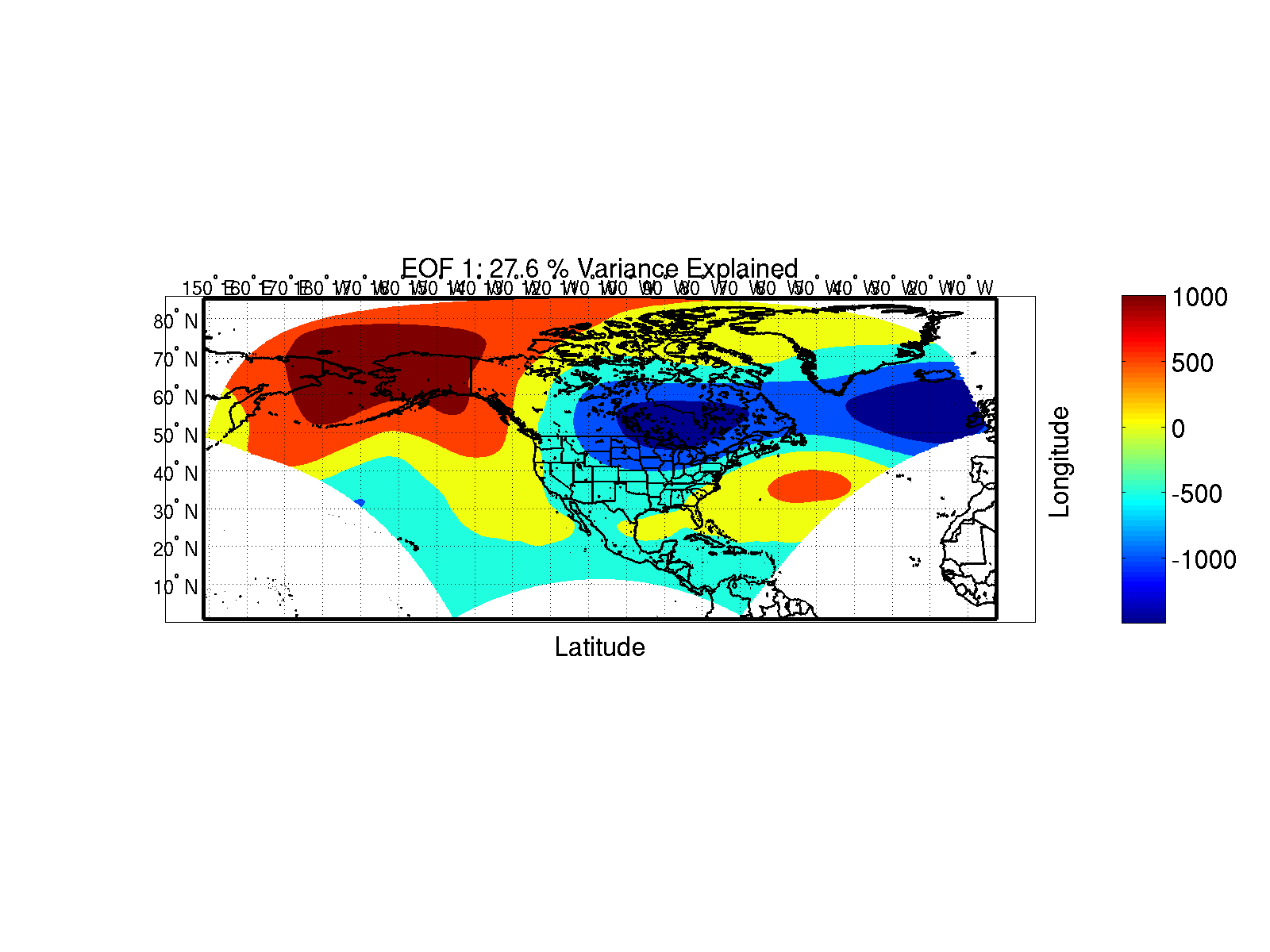 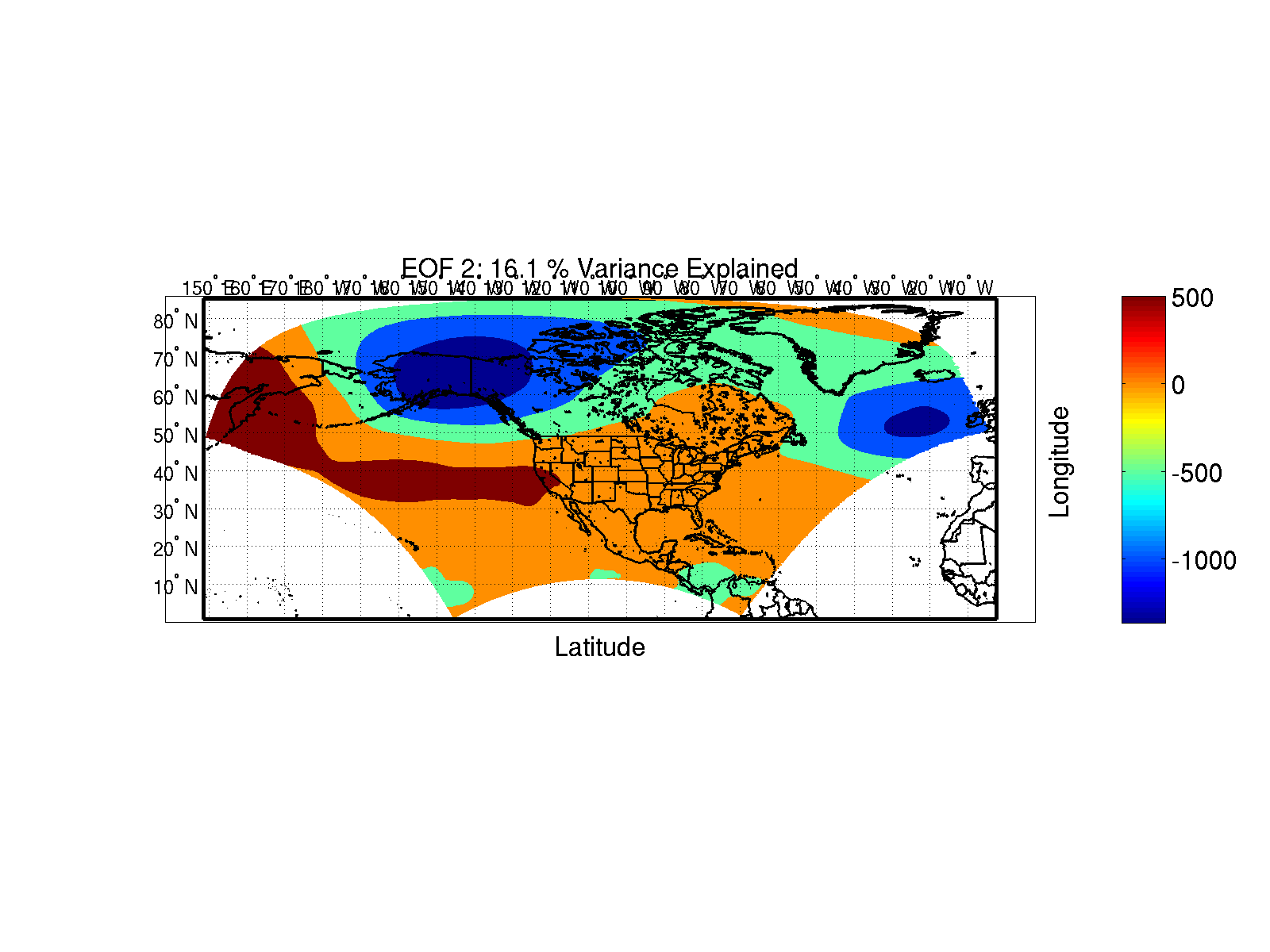 Dominant “Modes” EOF Stuff
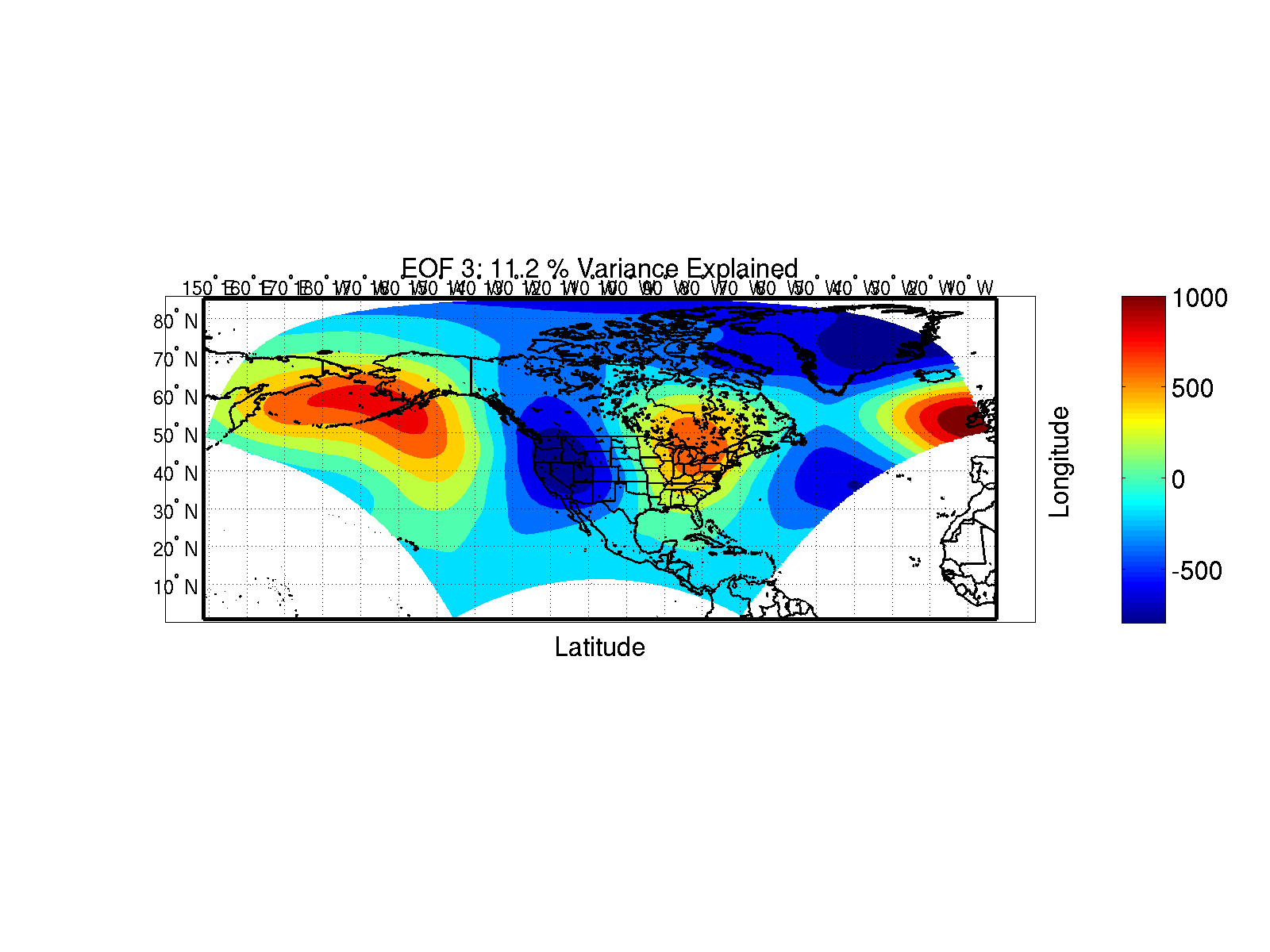 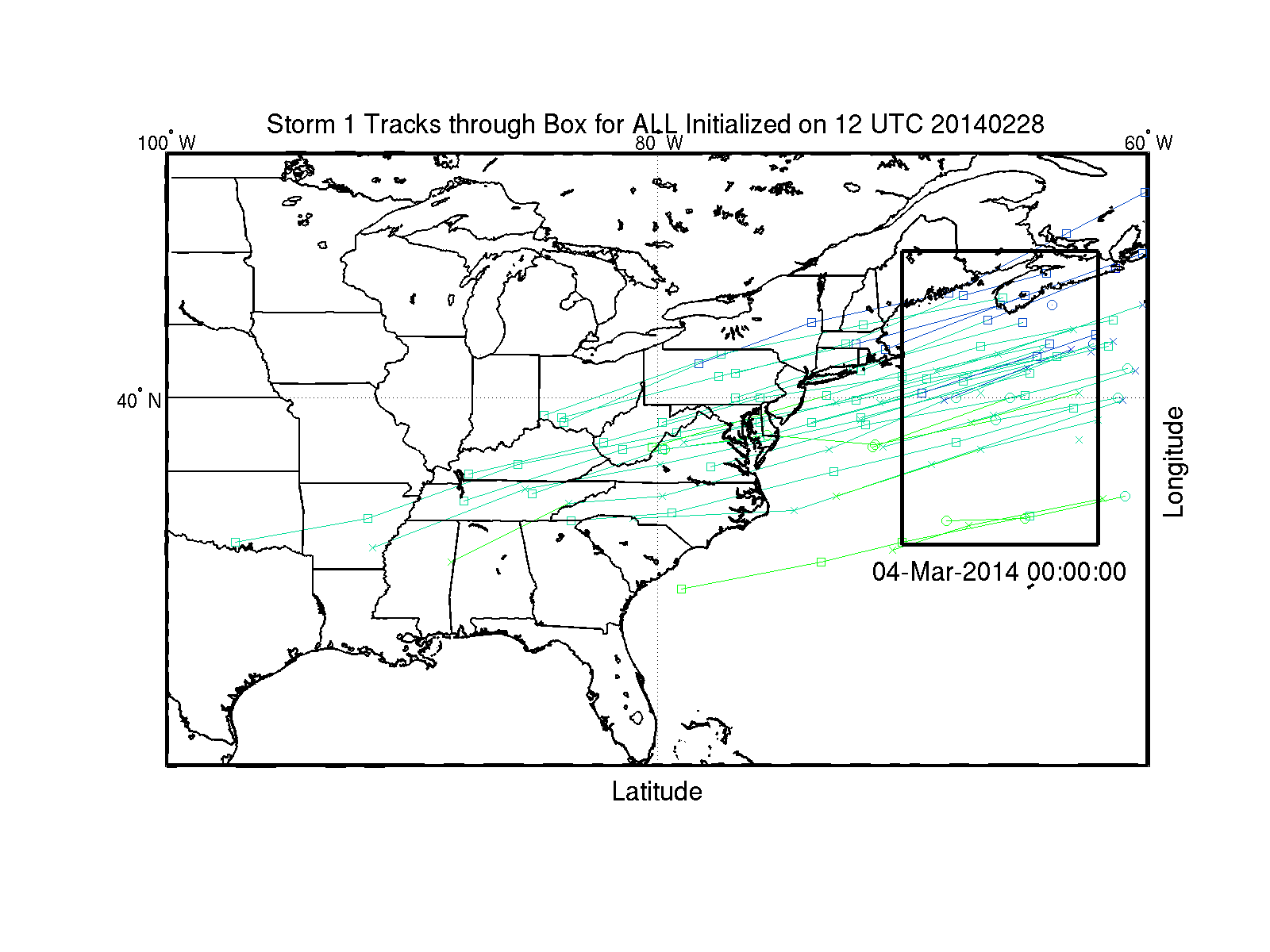 How about that storm last week, huh?